ABGR 
Outubro 2015
Aplicabilidade da Lei Anticorrupção – Impactos em Subscrição 



Celso Gomes Soares Junior 
Linhas Financeiras Zurich Seguros
PRINCIPAIS IMPACTOS
Aumento de sinistralidade;

Subscrição mais detalhada – aumento de questionamentos específicos;

Foco em questões relacionadas a “compliance”;

Questionários específicos;

Aplicação de excludentes de coberturas em alguns casos;

Aumento de preço;

Impacto maior sentido por empresas estatais, por empresas que possuem grande parte de seu faturamento em contratos públicos e por empresas com histórico de investigações/sinistro;
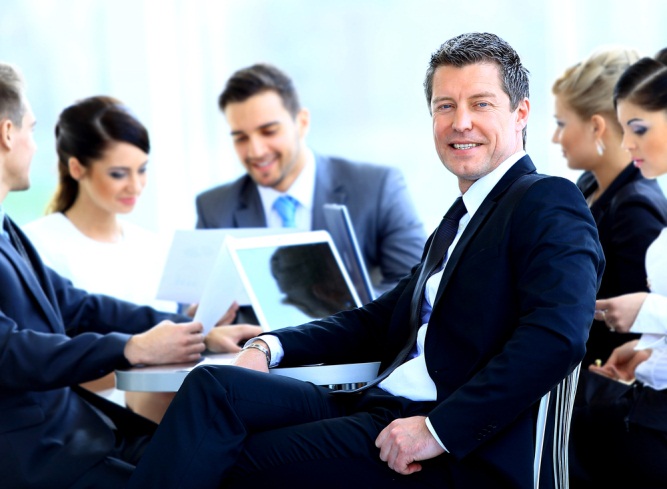 QUESTIONAMENTOS
Como estão estruturados os programas de compliance da companhia?;
Controles internos?
Gestão de risco com terceiros?
Canais de denúncia?
Procedimentos investigatórios?
Políticas anticorrupção? Código de Ética e Conduta? Treinamento de colaboradores?

Em 30/09 a BMF lançou o “Programa Destaque em Governança de Estatais”:

Transparência;
Controles Internos;
Composição da Administração e Conselho Fiscal;
Compromisso do Controlador Público

Novo momento: foco em “compliance” e “gestão de riscos”.
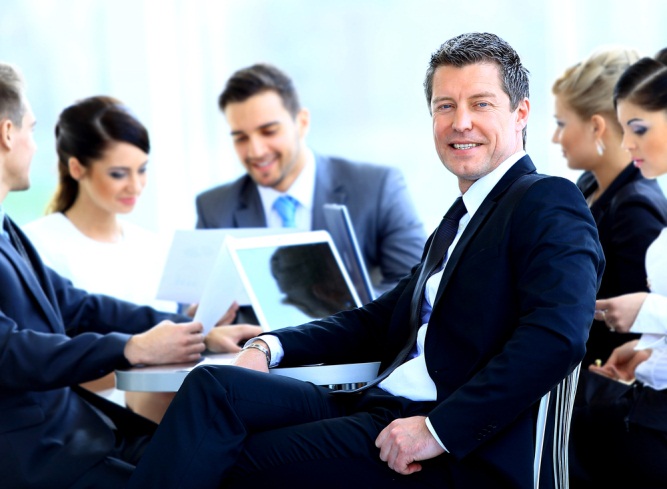 EXCLUSÕES POSSÍVEIS
Exclusão de pagamentos de comissões – tradicional “Bribery Exclusion”;

Exclusão de irregularidades em processos licitatórios;

Exclusão práticas anticoncorrenciais;

Exclusão de investigações do TCU/TCE;

Exclusão de pagamentos de comissões (versão revisada);

Exclusão de “atos lesivos”;

As Seguradoras podem trabalhar com versões diferentes destas cláusulas:

Exclusão absoluta;
Pagamento de custos de defesa com o trânsito em julgado;
Pagamento de custos de defesa com sublimite;
Cobertura integral.
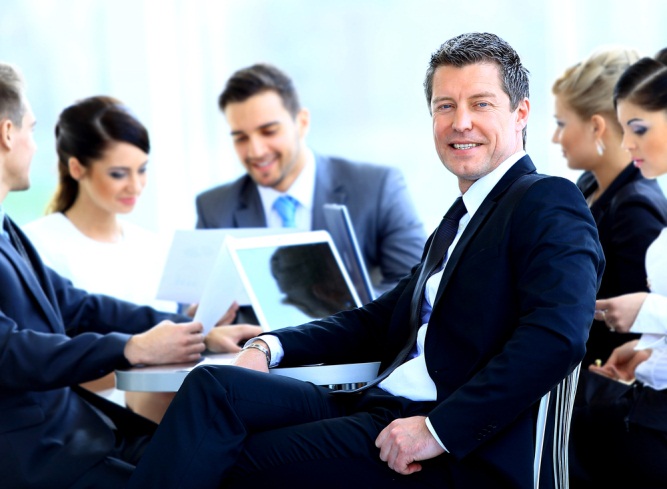 Obrigado!
Celso Soares Jr
celso.junior@br.zurich.com
11-2313 8720
5